A diesel truck equipped with a JWAC (Jacket Water Aftercooler) has low power under load. Which of the following could be the cause?
Leaking JWAC (Jacket Water Aftercooler)
B
A
Leak in turbocharger inlet piping
Open in EGR sensor circuit
Using an off road grade of fuel
D
C
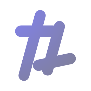 tekhnologic
>
Tool identification?  Which of the following is a Gouge
B
A
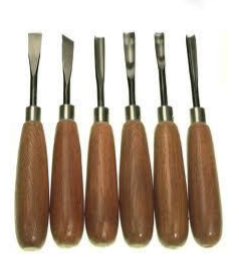 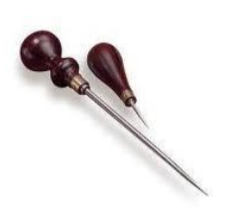 D
C
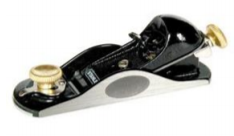 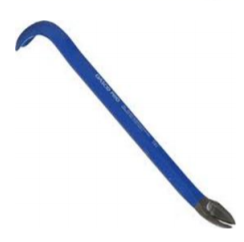 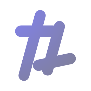 tekhnologic
>
A medium duty truck using a HEUI (hydraulically actuated electronically controlled unit injector) fuel system has a misfire code when hot.  Technician A says worn HEUI injectors could be the cause.  Technician B says a shorted glow plug could be the cause.  Who is right?
B only
B
A
A only
Both A and B
D
Neither A or B
C
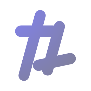 tekhnologic
>
The technician gets an infinite ohms reading on the ohmmeter function of the DMM (Digital Multimeter), when measuring resistance in a circuit.  Which of the following could be the cause?
B
A
Corroded terminal
Circuit is complete
Circuit is open
D
Circuit is in operation
C
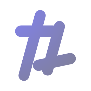 tekhnologic
>
Technician A says you do not have to solder a repaired wire. Technician B says wire insulation damage is sometimes found where the wire passes through an opening in a metal part.  Who is right?
A only
B
A
A and B
Neither A or B
D
B only
C
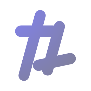 tekhnologic
>
The engine cranks on a diesel, but will not start. During diagnosis, the ECM (Electronic Control Module) will not communicate with the diagnostic tool. What is the MOST LIKELY cause?
B
A
Low ECM supply voltage
Failed data link connector
High ECM supply voltage
D
Incorrect diagnostic tool software
C
No ECM supply voltage
F
Outdated diagnostic tool software
E
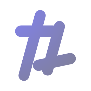 tekhnologic
>
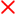 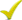 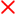 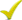 Which of the following measuring tools is MOST likely used to measure the temperature of the diesel exhaust gases?
B
A
Exhaust pyrometer
Exhaust manometer
Diagnostic scan too
D
MDI (Multiple Diagnostic Interface)
C
OBD II & CAN Deluxe Scan Too
F
Dual – MDI (Multiple Diagnostic Interface)
E
H
Contact Infrared Thermometer
G
Tachometer
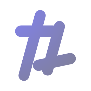 tekhnologic
>